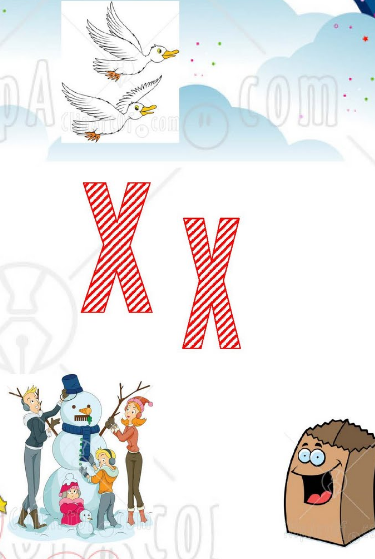 Το  γράμμα  Χ  χ
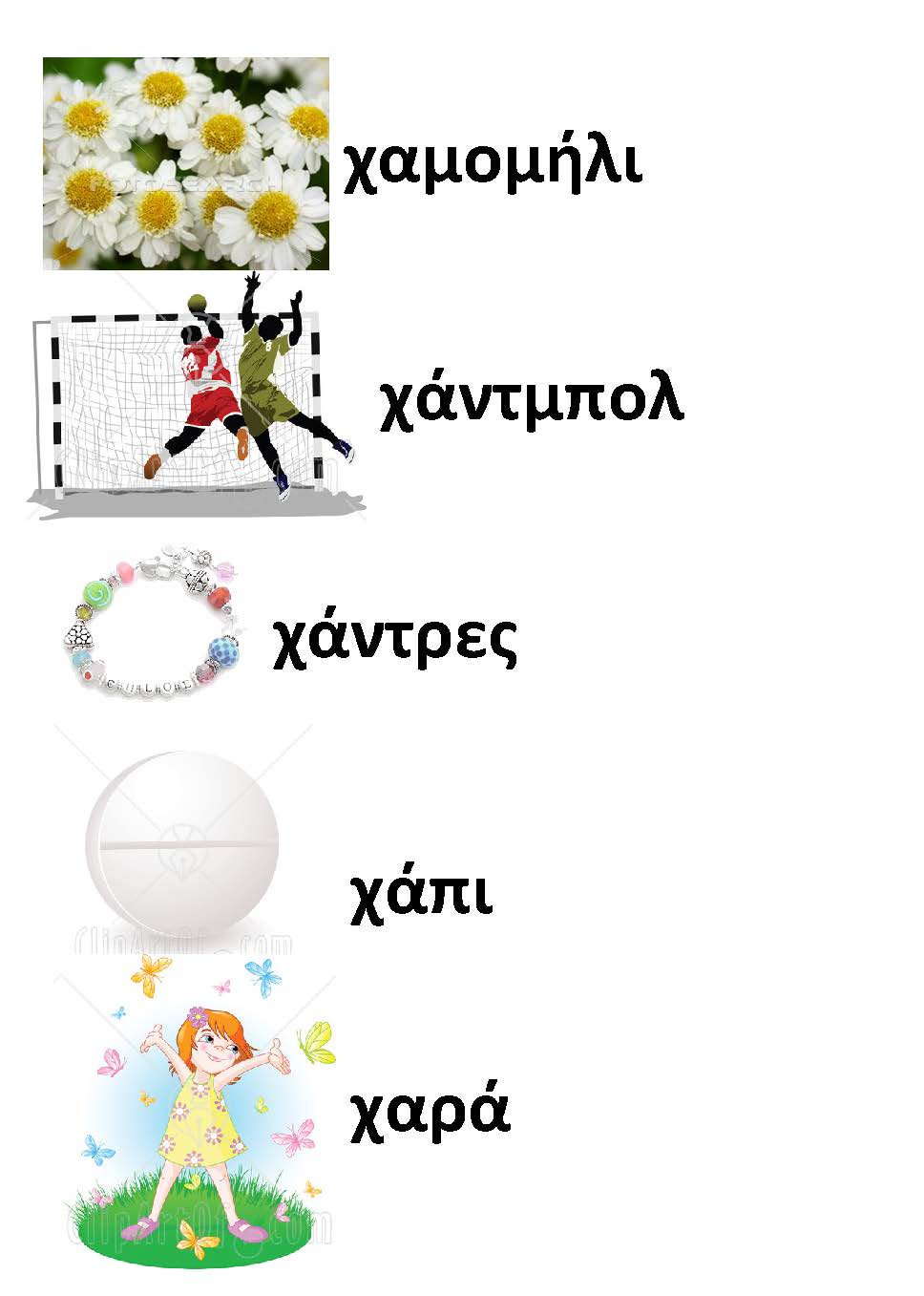 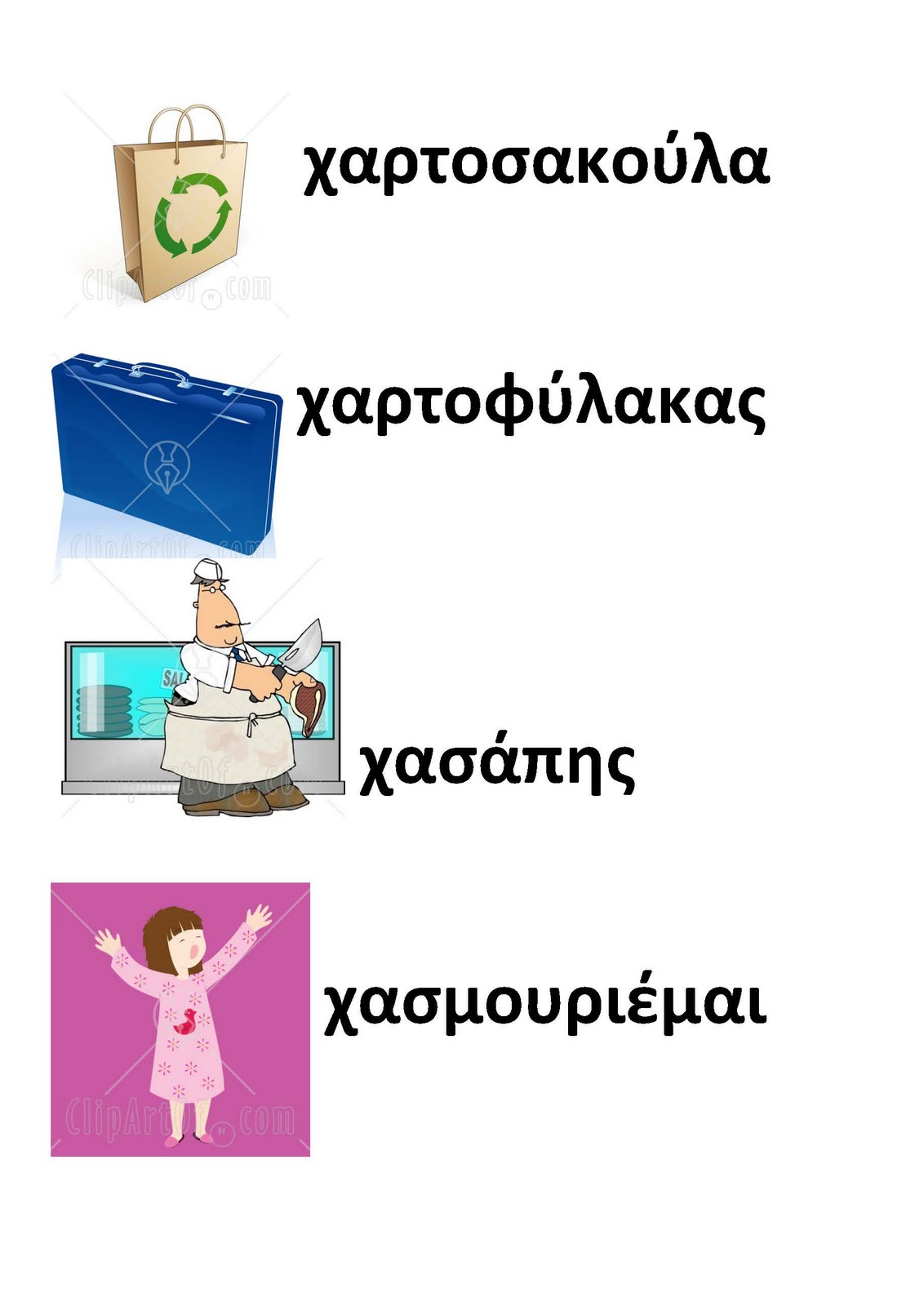 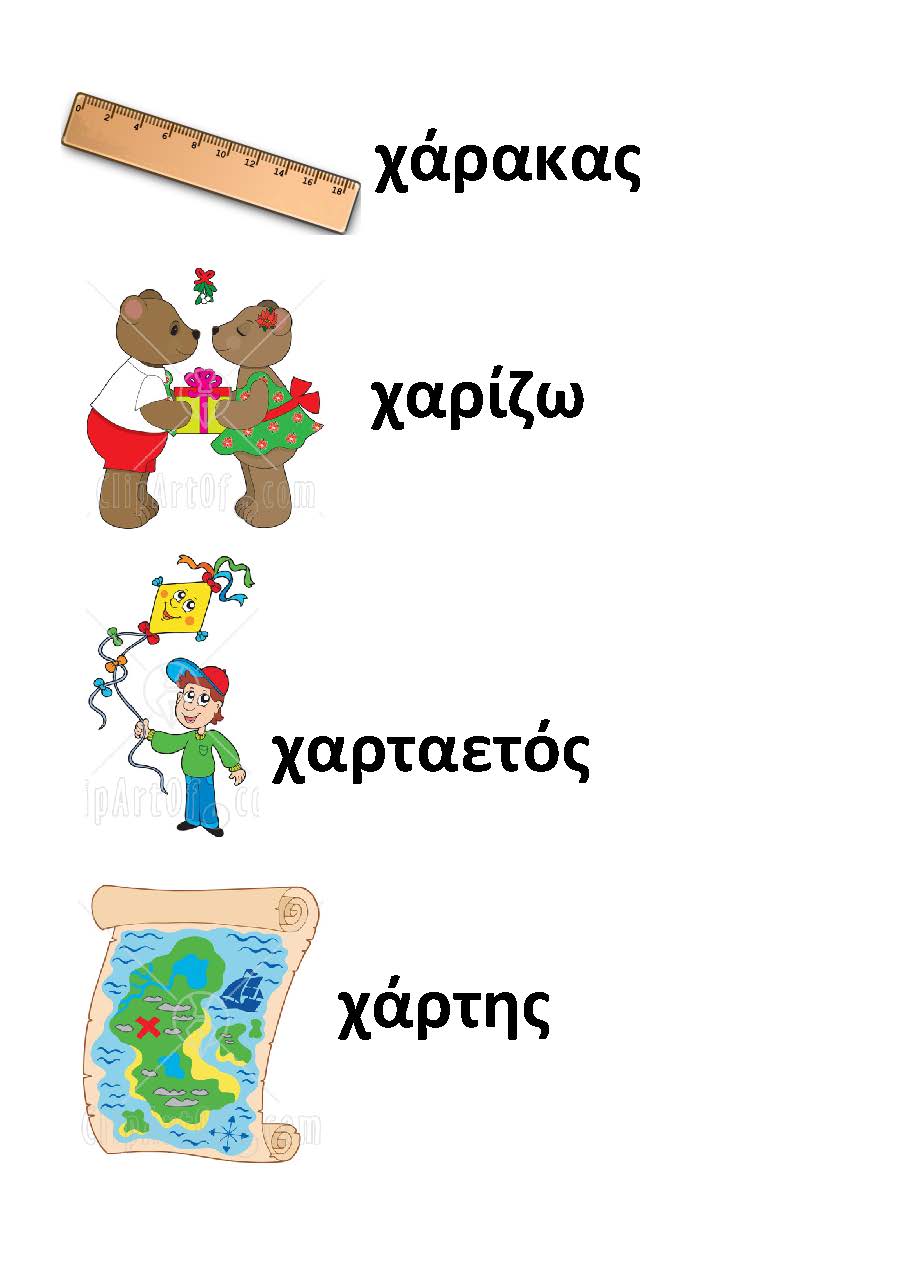 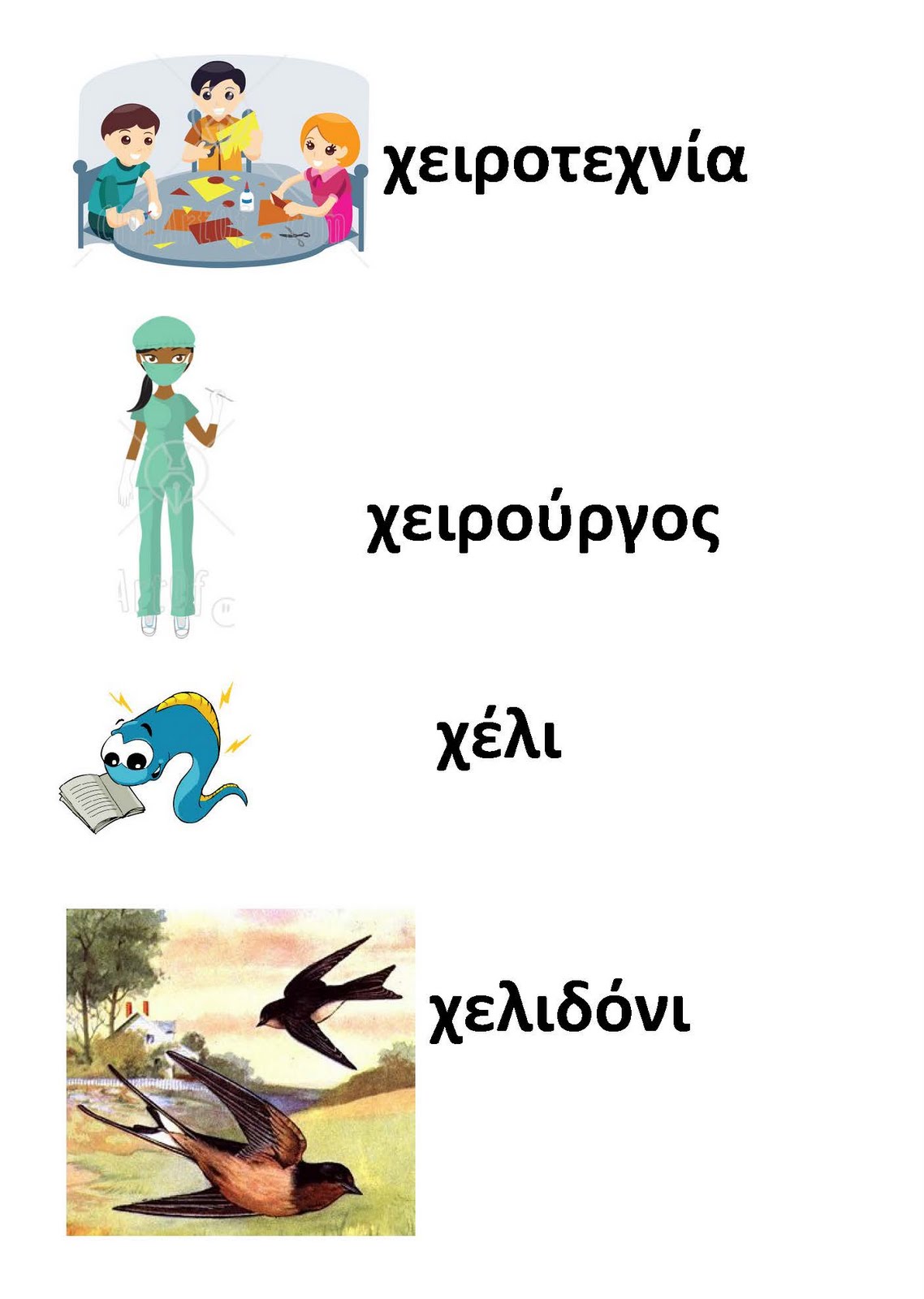 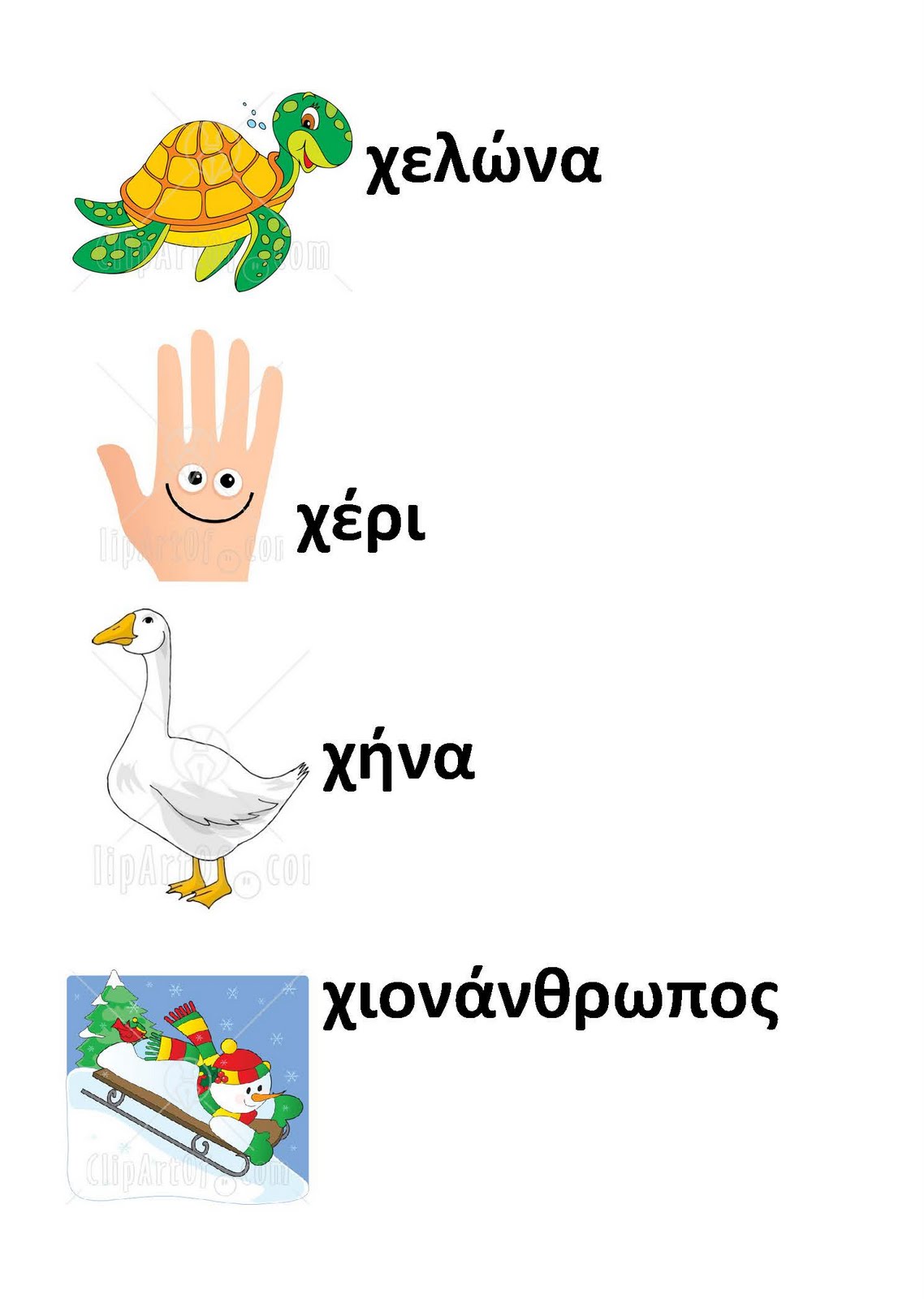 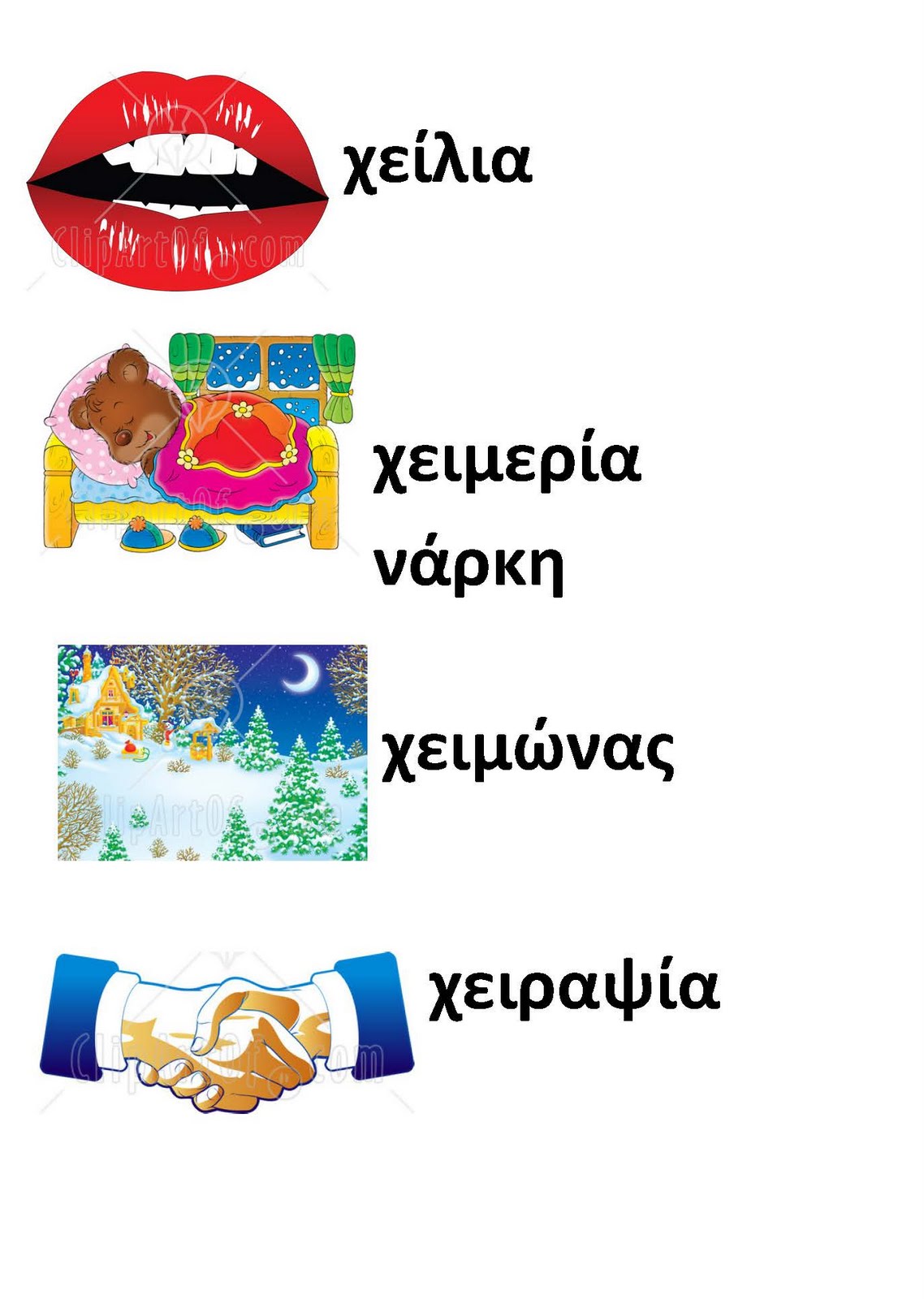 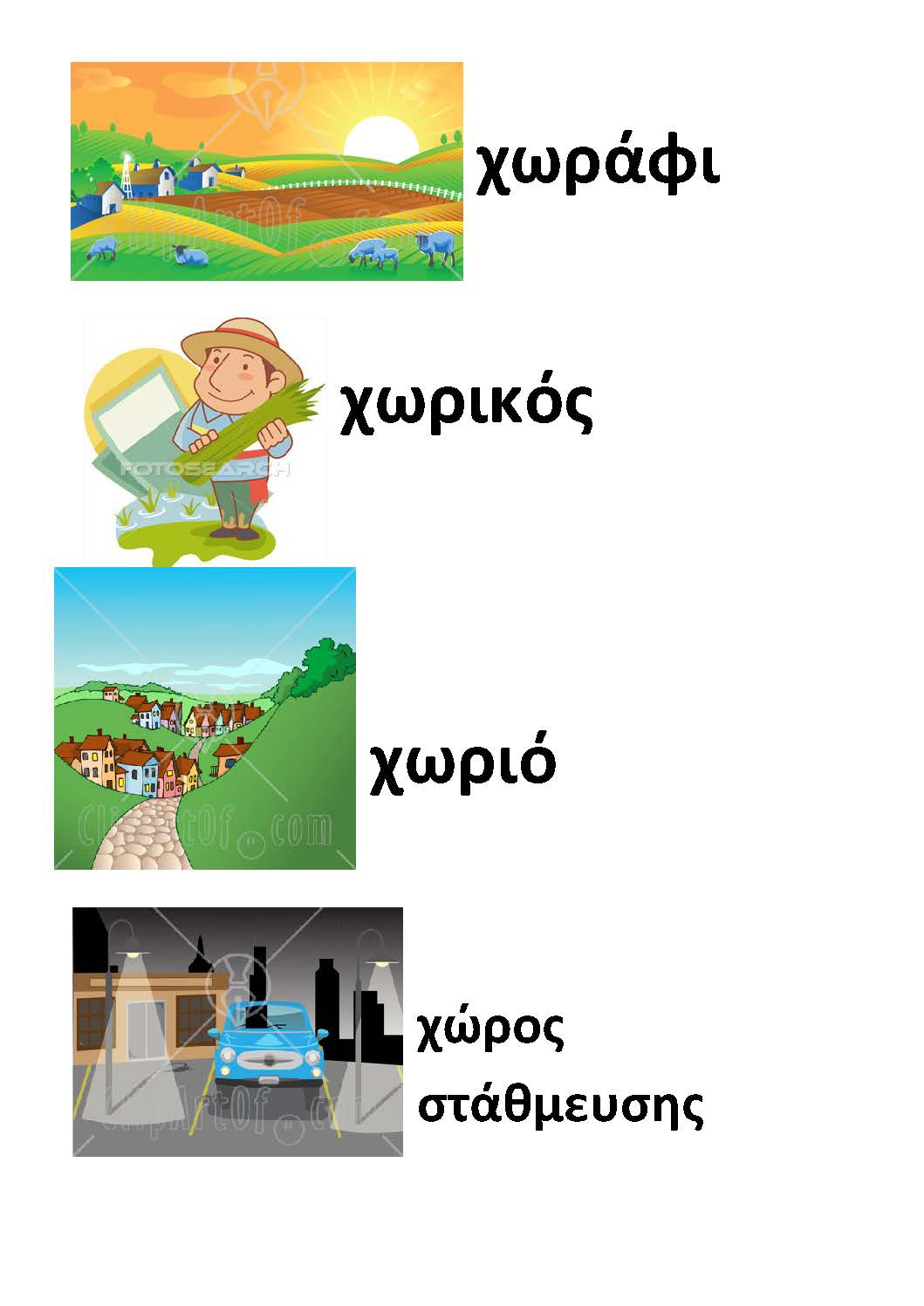 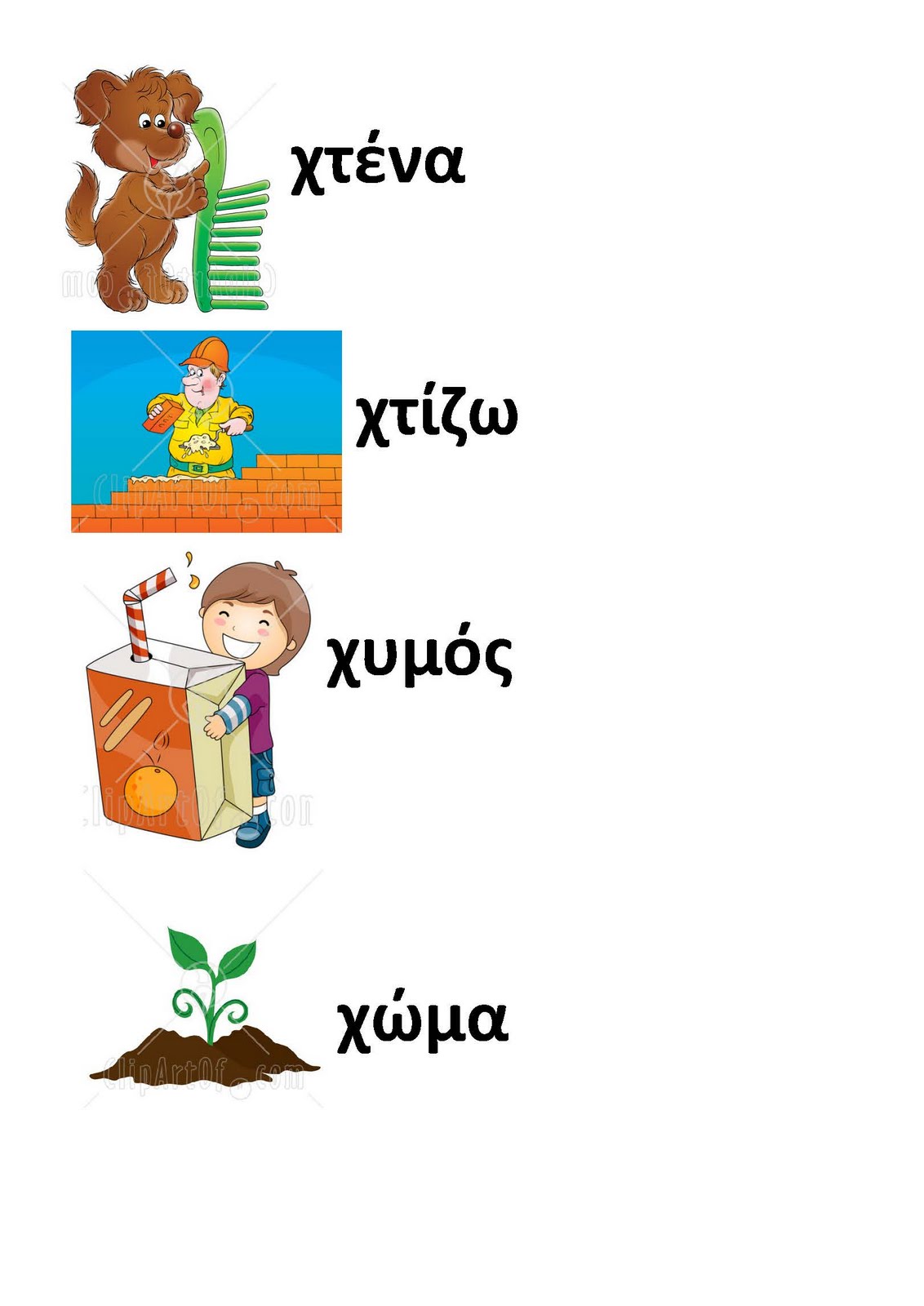